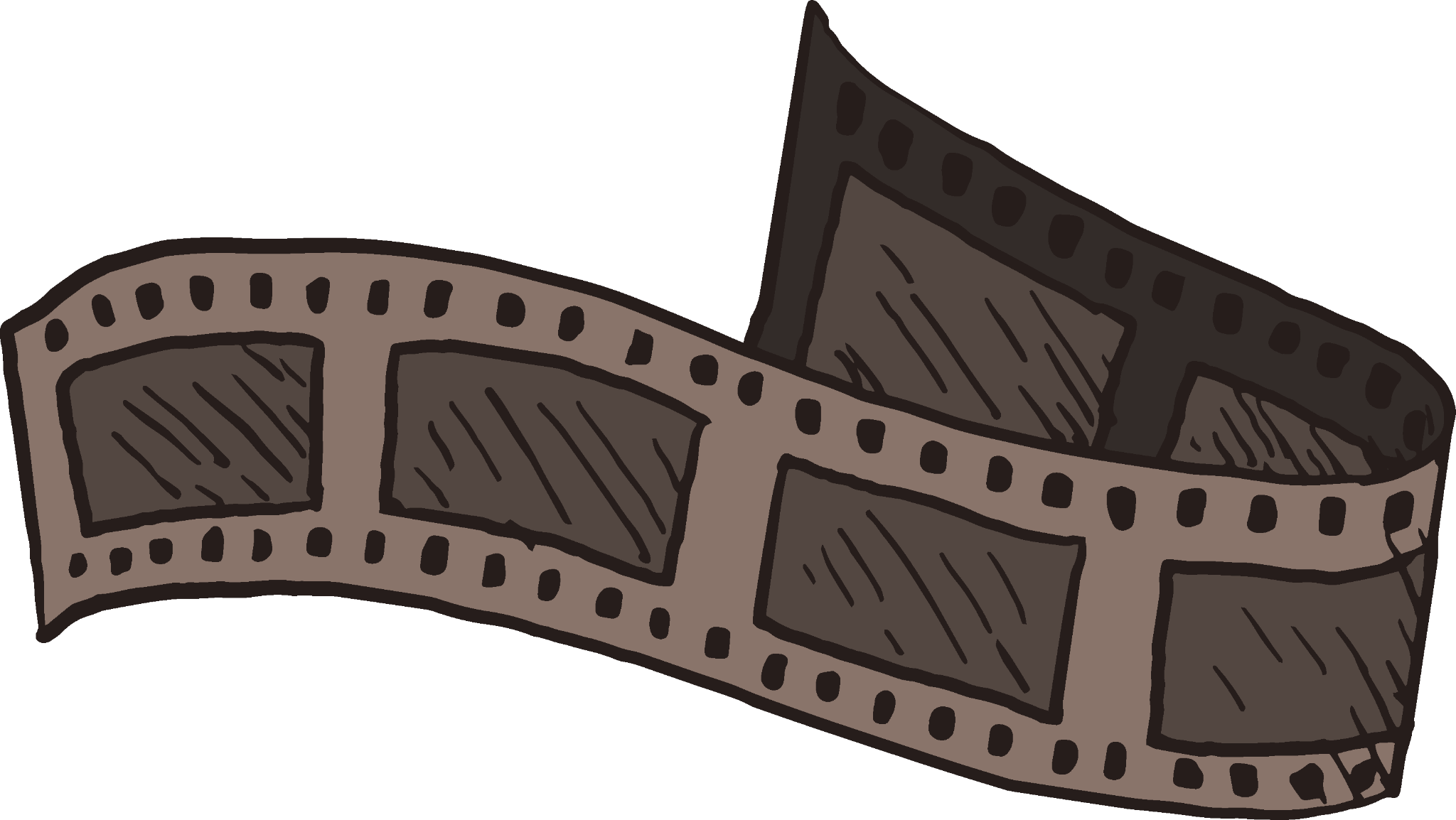 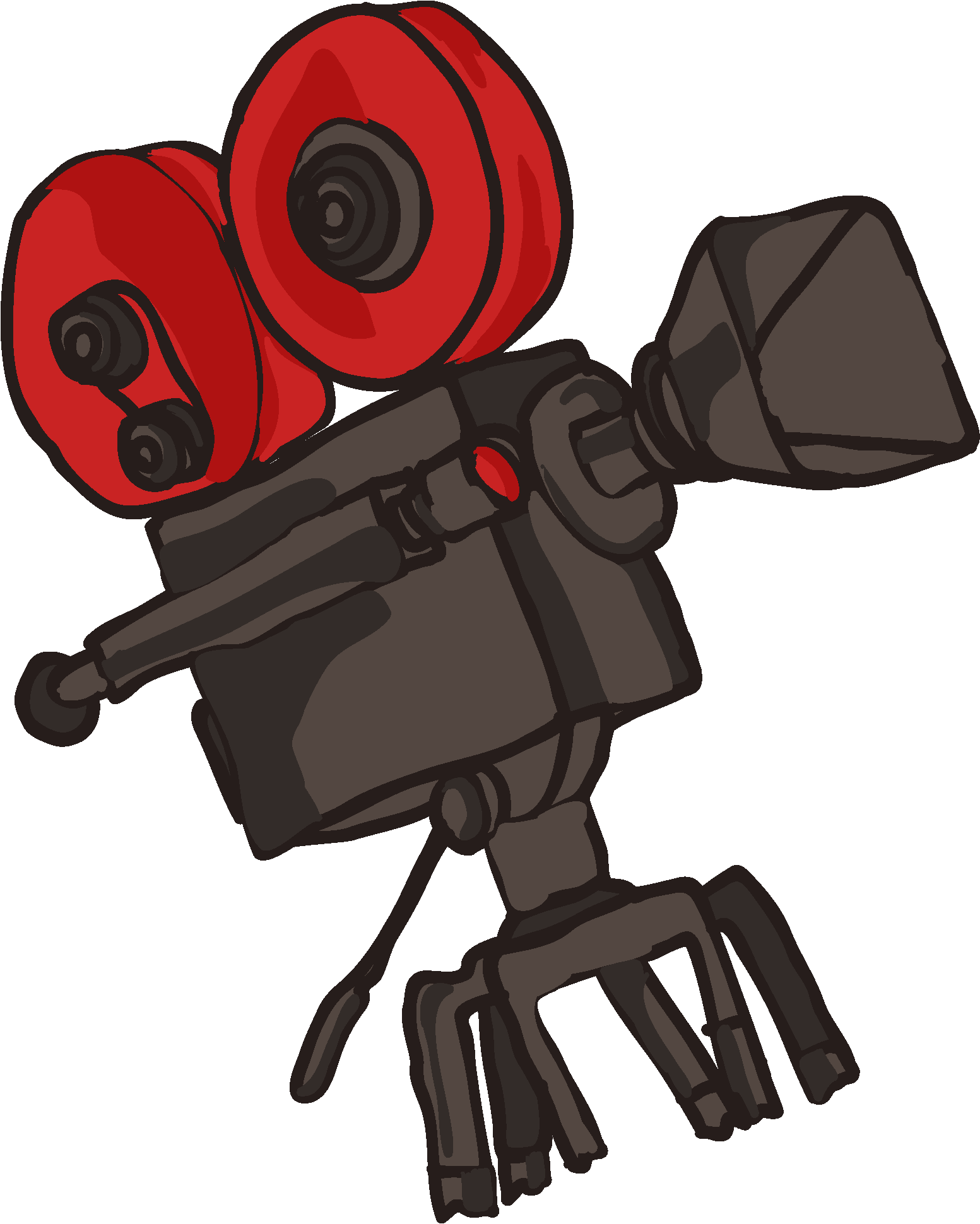 Оподаткування акторської діяльності
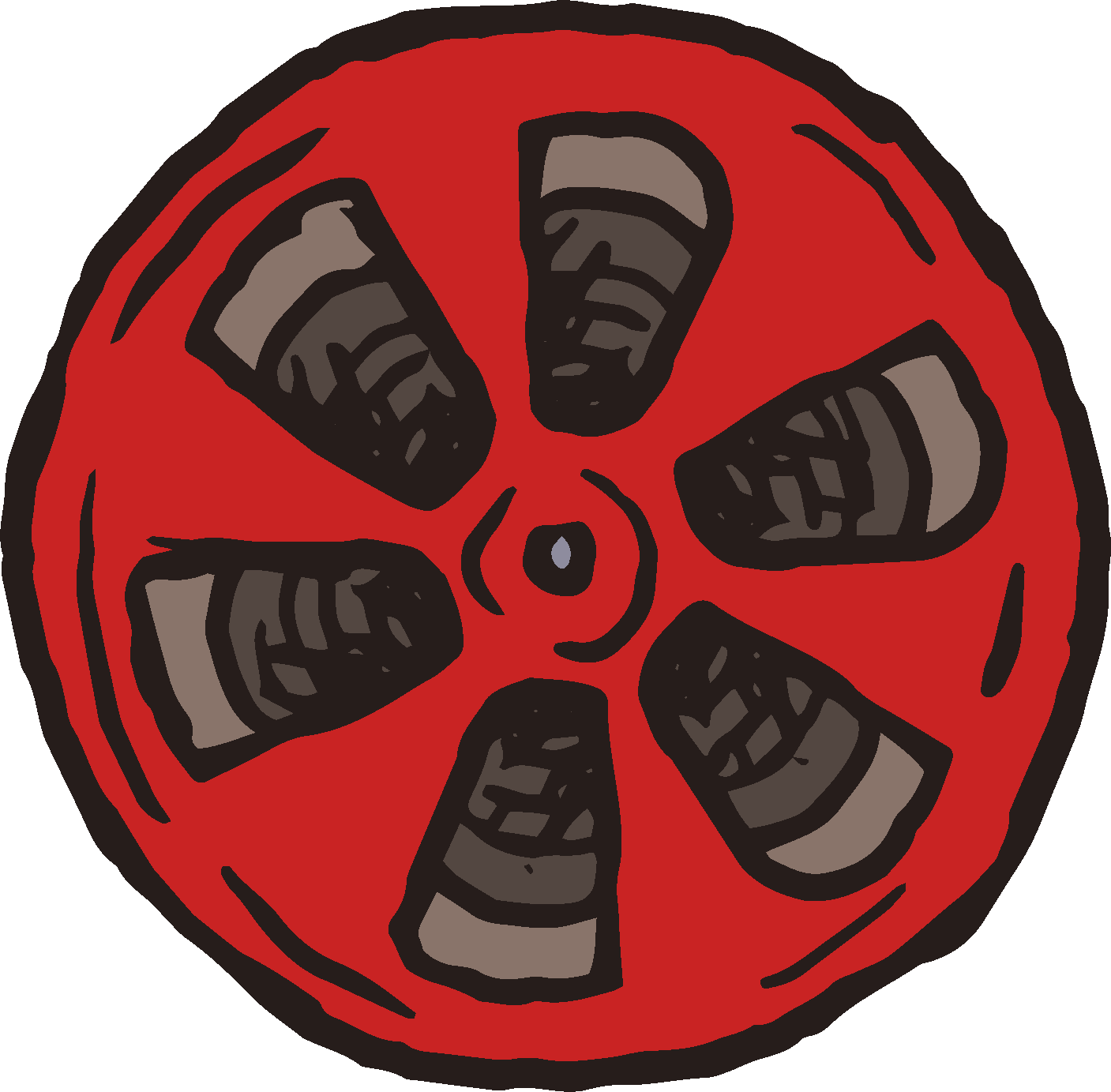 6.0810 – 1
Бондарєва Ангеліна
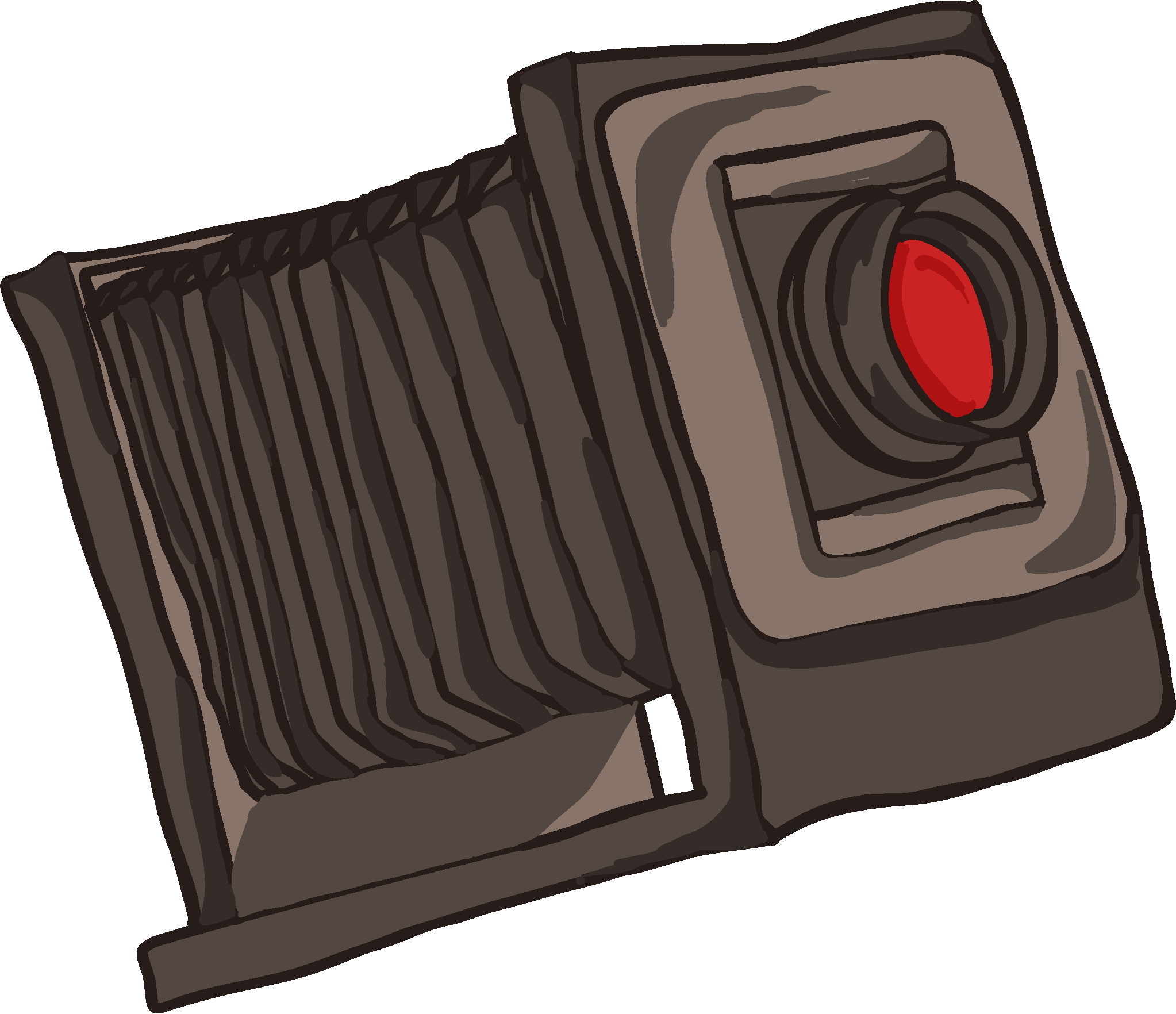 Якщо актор хоче професійно займатися акторською діяльністю, то він повинен узаконити свою діяльність та сплачувати податки.
Способи
ФОП
Незалежна професійна діяльність
НЕЗАЛЕЖНА ПРОФЕСІЙНА ДІЯЛЬНІСТЬ - участь фізичної особи у науковій, літературній, АРТИСТИЧНІЙ, художній, освітній або викладацькій діяльності, діяльність лікарів, приватних нотаріусів, приватних виконавців, адвокатів, арбітражних керуючих (розпорядників майна, керуючих санацією, ліквідаторів), аудиторів, бухгалтерів, оцінщиків, інженерів чи архітекторів, особи, зайнятої релігійною (місіонерською) діяльністю, іншою подібною діяльністю ЗА УМОВИ, ЩО ТАКА ОСОБА НЕ Є ПРАЦІВНИКОМ АБО ФІЗИЧНОЮ ОСОБОЮ – ПІДПРИЄМЦЕМ,
Як відбувається реєстрація незалежної професійної діяльності, згідно статтею 65 ПКУ
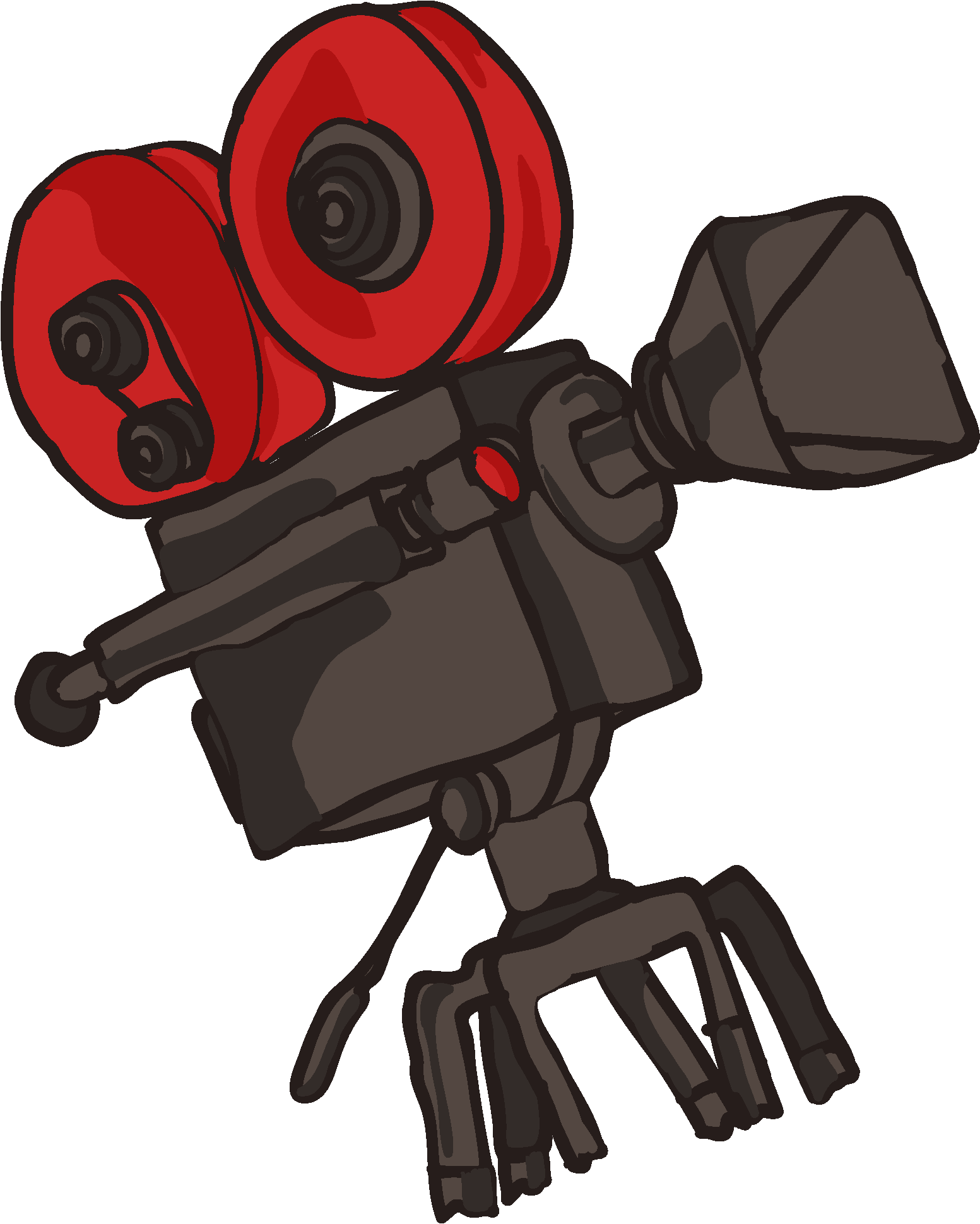 Облік самозайнятих осіб, які вирішили займатися незалежною професійною діяльністю здійснюється шляхом внесення запису до Державного реєстру фізичних осіб - платників податків.
Актор повинен подати заяву та документи особисто (надіслати рекомендованим листом з описом вкладення) або через уповноважену особу до контролюючого органу за місцем постійного проживання
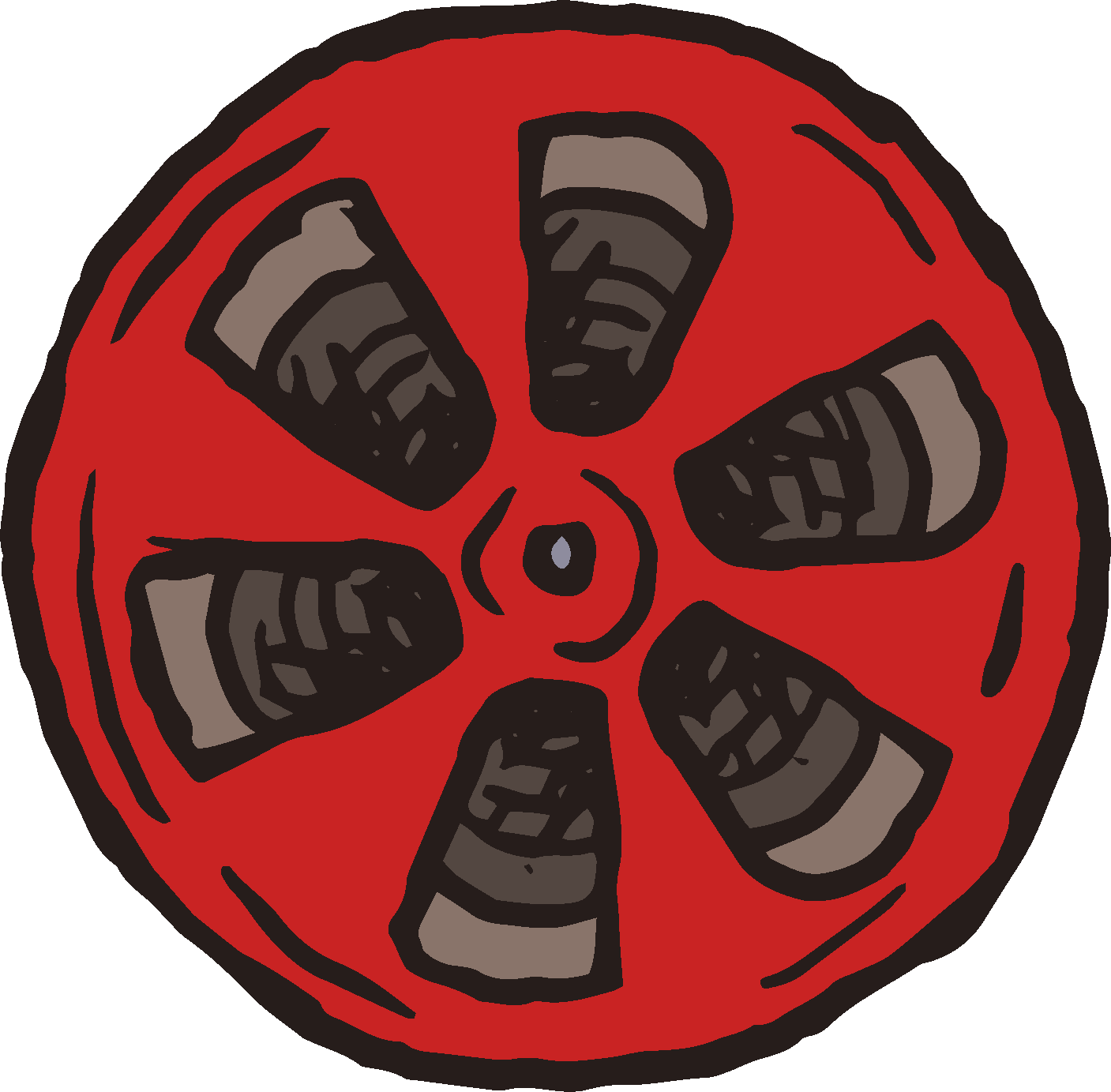 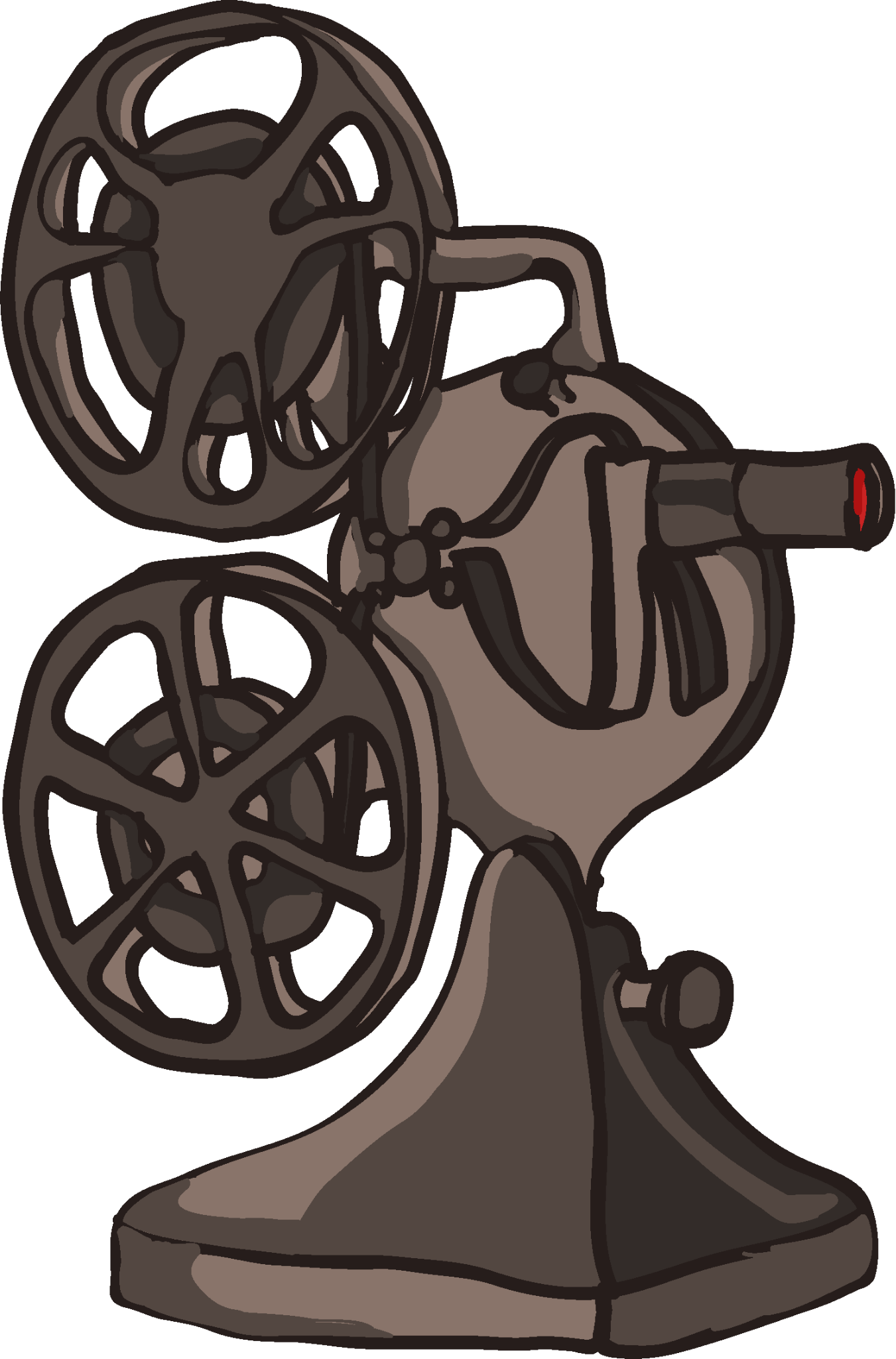 КОНТРОЛЮЮЧИЙ ОРГАН ВІДМОВЛЯЄ В РОЗГЛЯДІ ДОКУМЕНТІВ, ПОДАНИХ ДЛЯ ВЗЯТТЯ НА ОБЛІК ОСОБИ, ЯКА ЗДІЙСНЮЄ НЕЗАЛЕЖНУ ПРОФЕСІЙНУ ДІЯЛЬНІСТЬ, У РАЗІ:
Після усунення причин, що були підставою для відмови у взятті на облік самозайнятої особи, актор може ПОВТОРНО подати документи для взяття на облік.
наявності обмежень на провадження незалежної професійної діяльності, встановлених законодавством
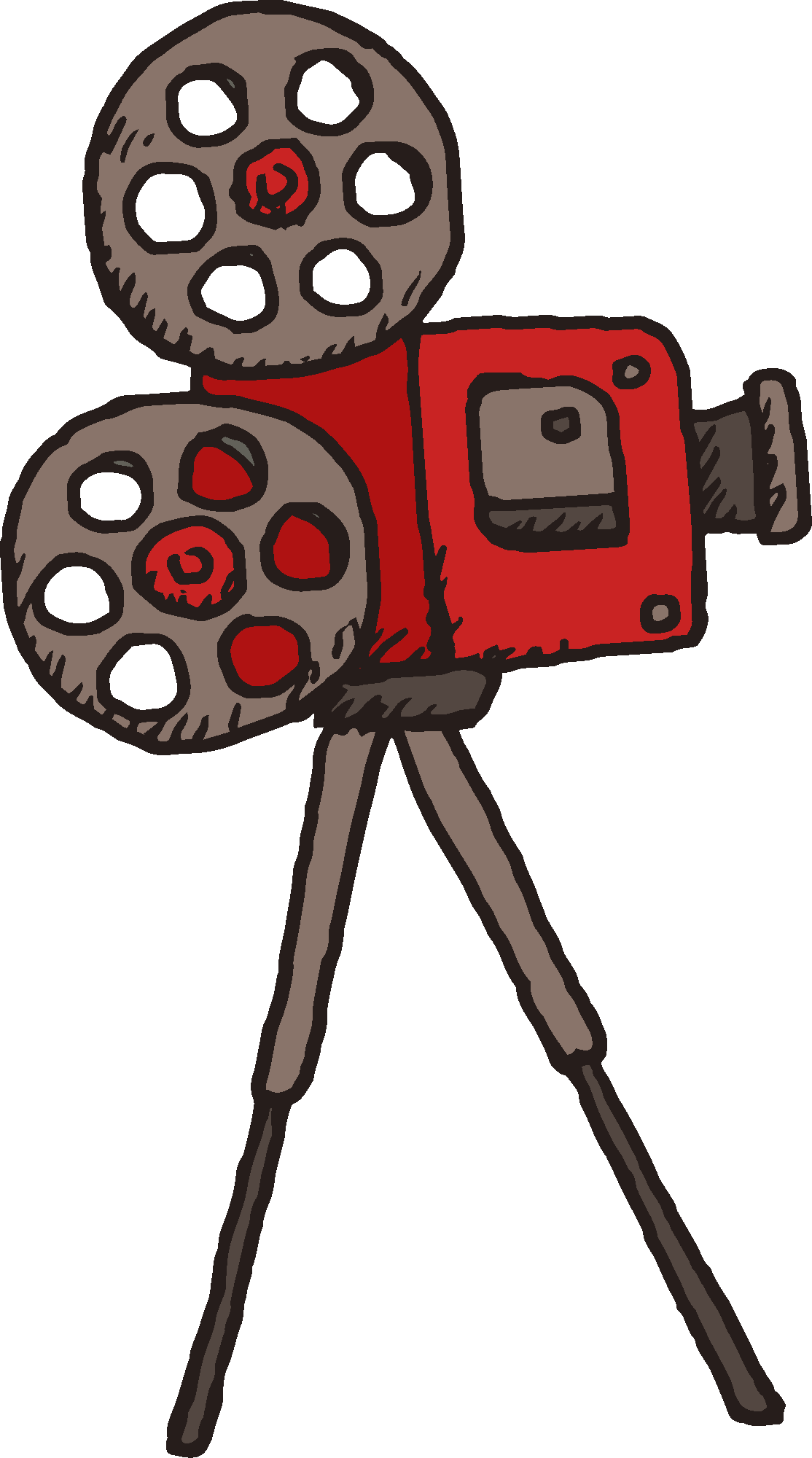 коли документи подані за неналежним місцем обліку
коли документи не відповідають встановленим вимогам, подані не в повному обсязі або коли зазначені в різних документах відомості є взаємно невідповідними
коли фізична особа вже взята на облік як самозайнята особа
неподання для реєстрації особою, яка має намір провадити незалежну професійну діяльність, свідоцтва про реєстрацію чи іншого документа (дозволу, сертифіката тощо), що підтверджує право фізичної особи на провадження незалежної професійної діяльності
Взяття на облік самозайнятої особи здійснюється контролюючим органом У ДЕНЬ ПРИЙНЯТТЯ заяви (для осіб, які здійснюють незалежну професійну діяльність).

Видача та заміна довідки про взяття на облік платника податків здійснюється БЕЗОПЛАТНО.

Довідка про взяття на облік самозайнятої особи втрачає чинність з моменту виникнення змін у даних про фізичну особу, які зазначаються у такій довідці, та підлягає заміні у контролюючому органі.
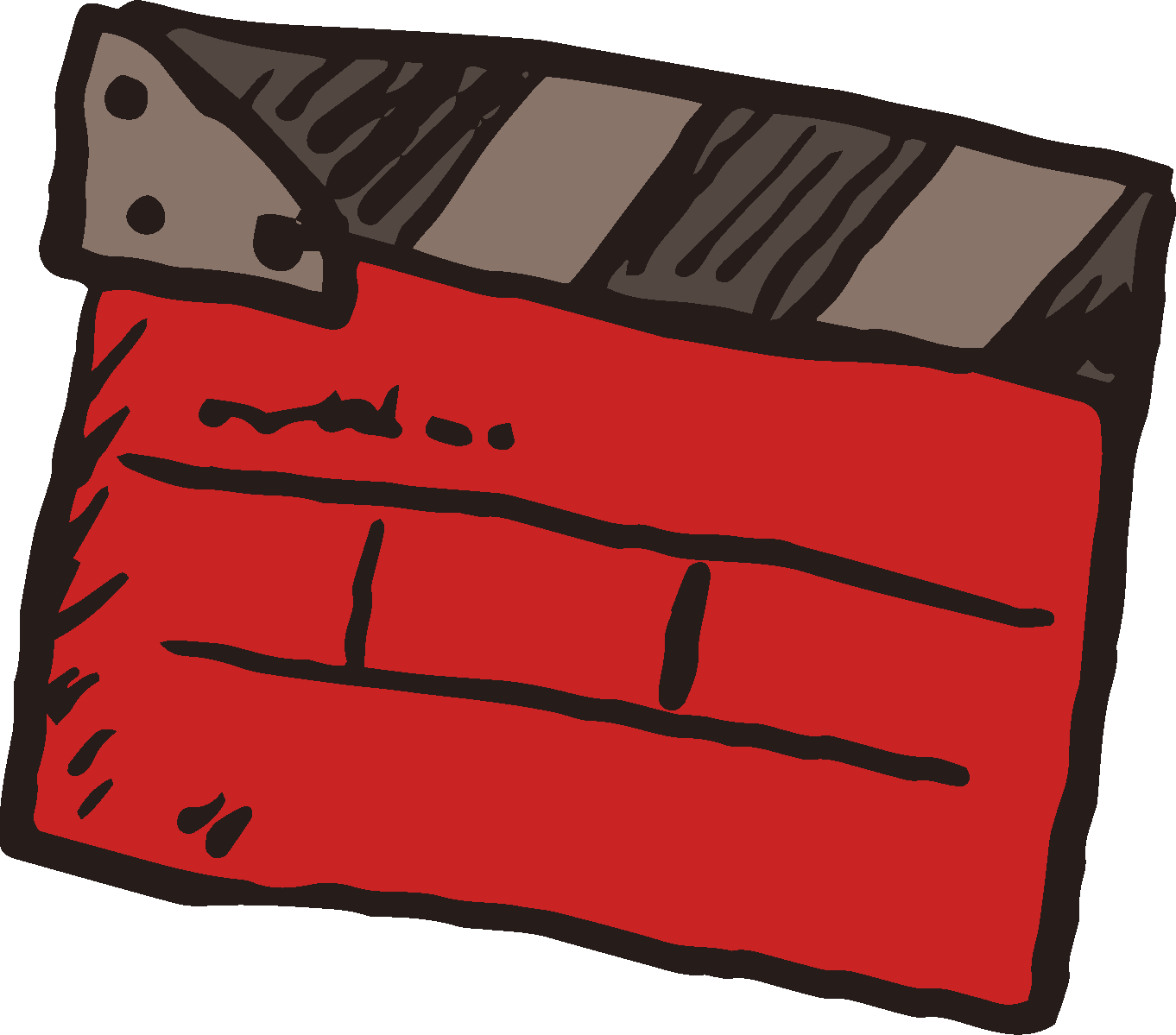 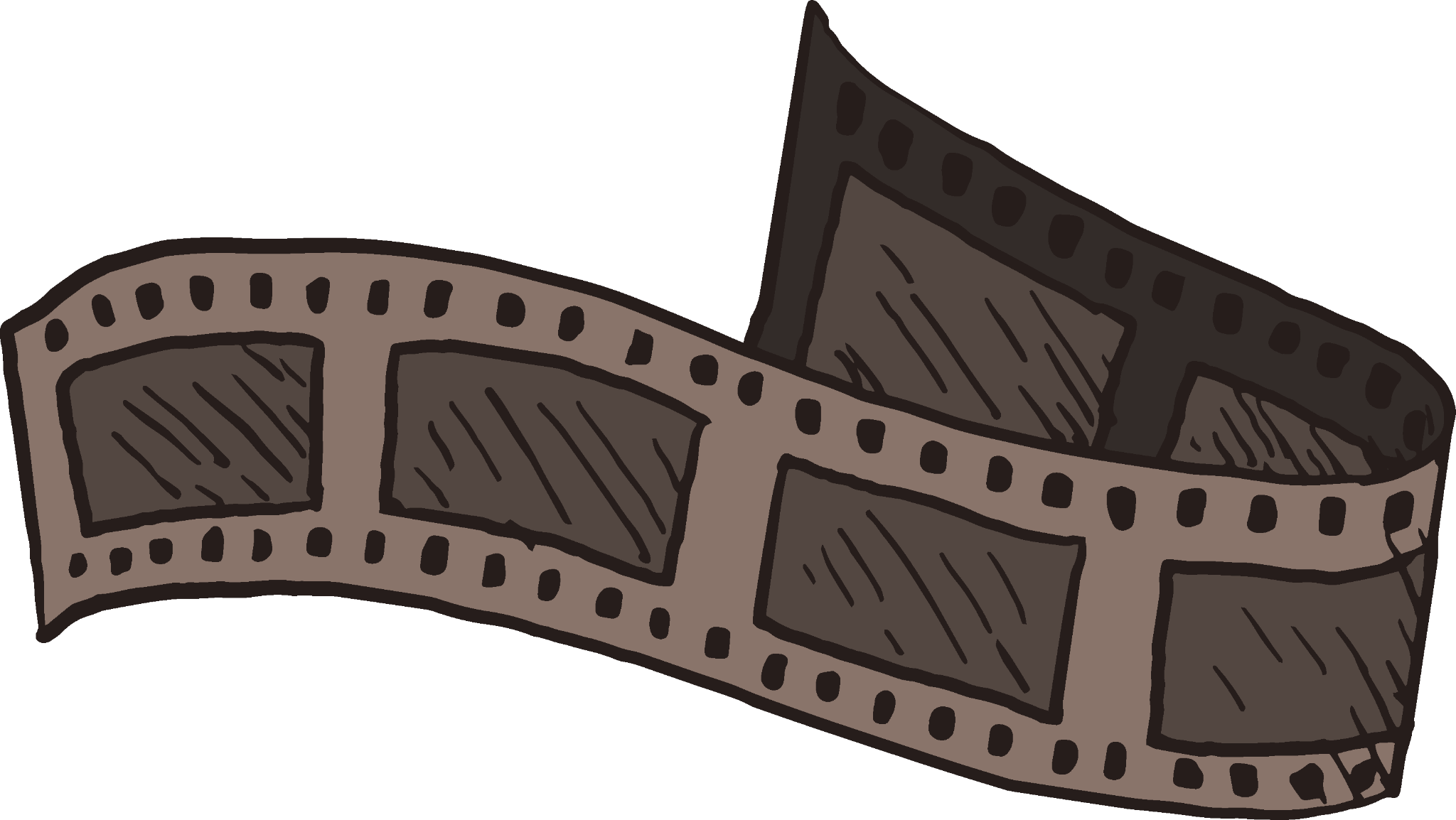 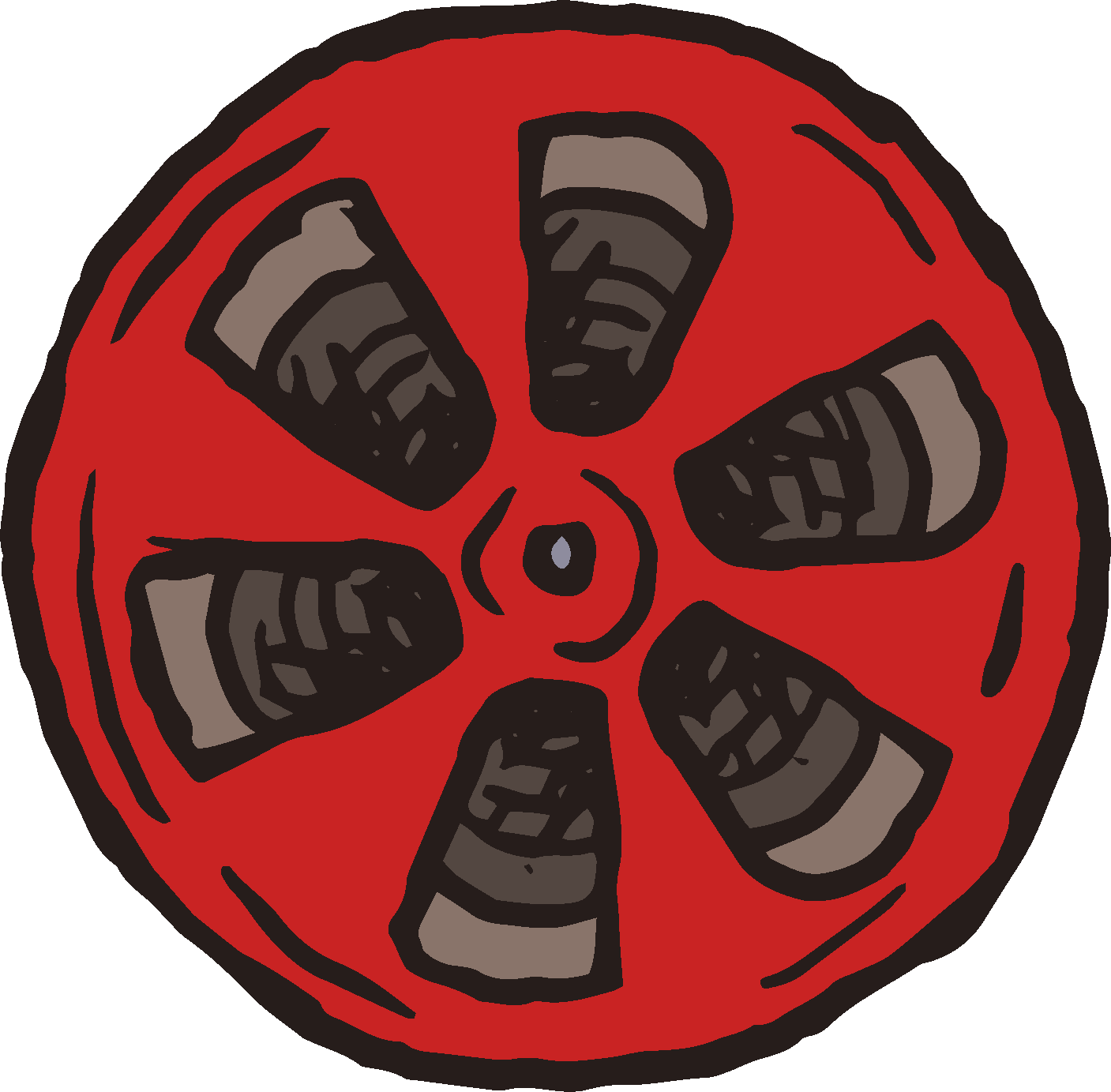 Доходи громадян, отримані протягом календарного року від провадження незалежної професійної діяльності, оподатковуються за ставкою, визначеною пунктом 167.1 статті 167 ПКУ
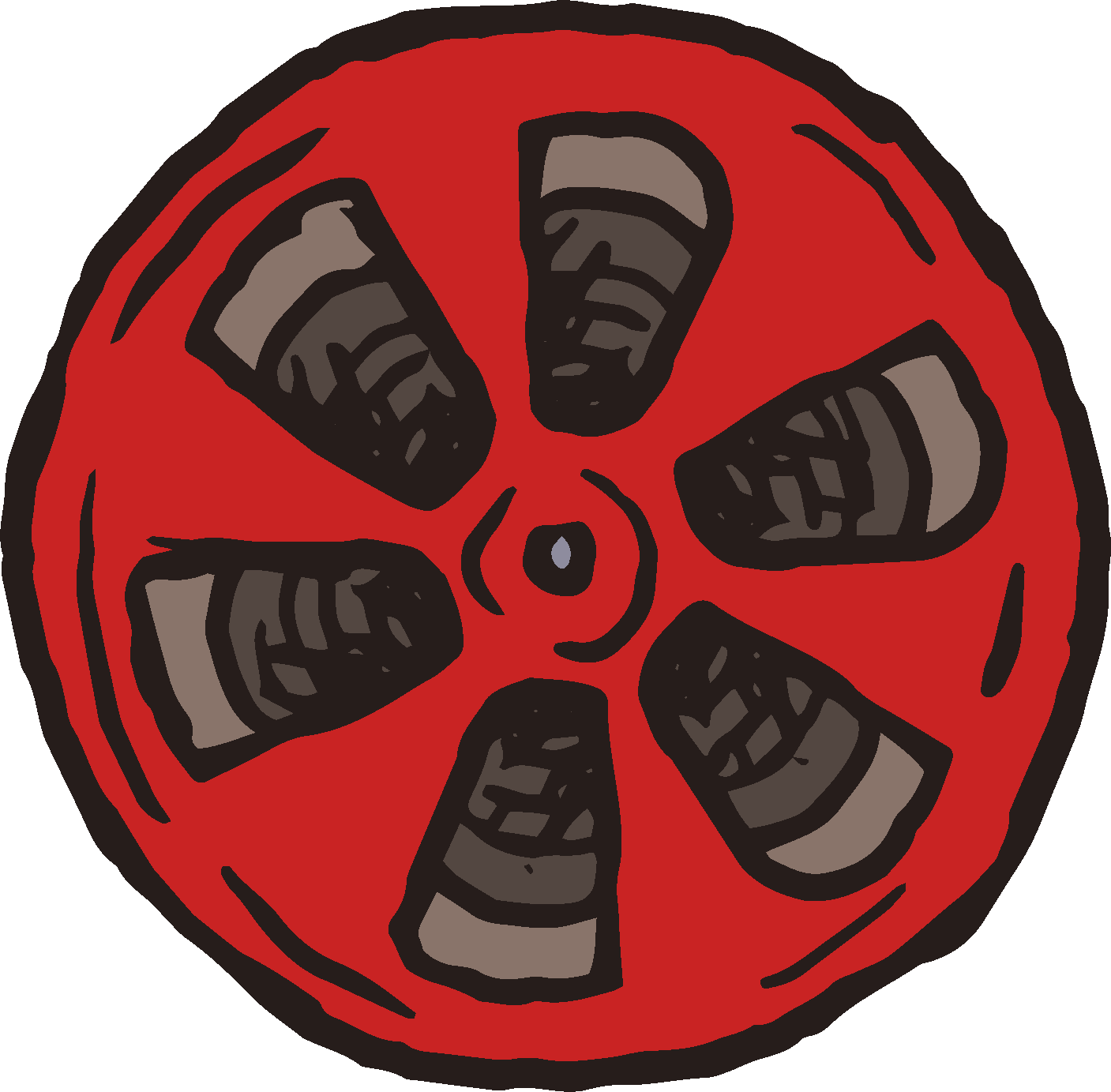 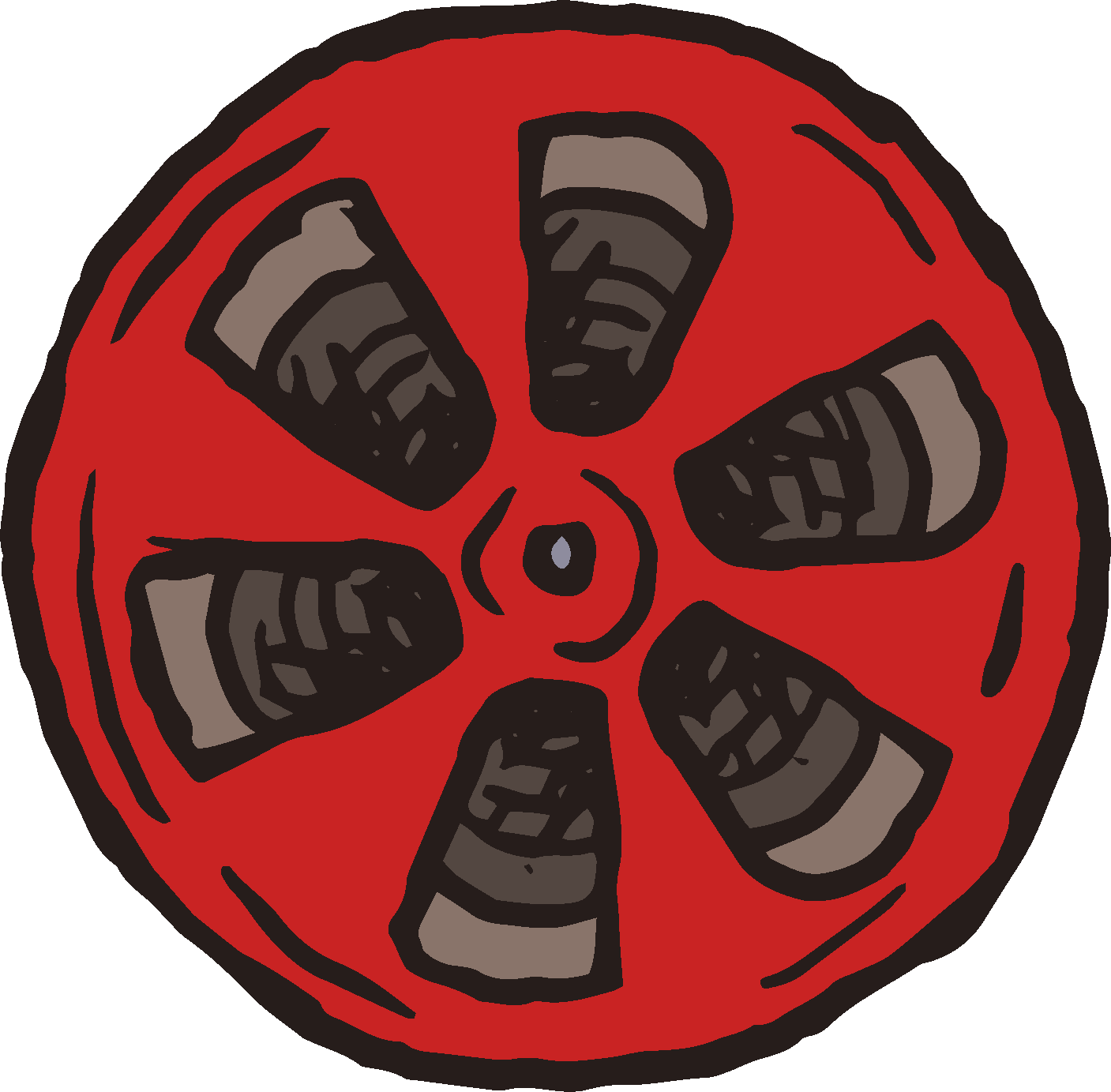 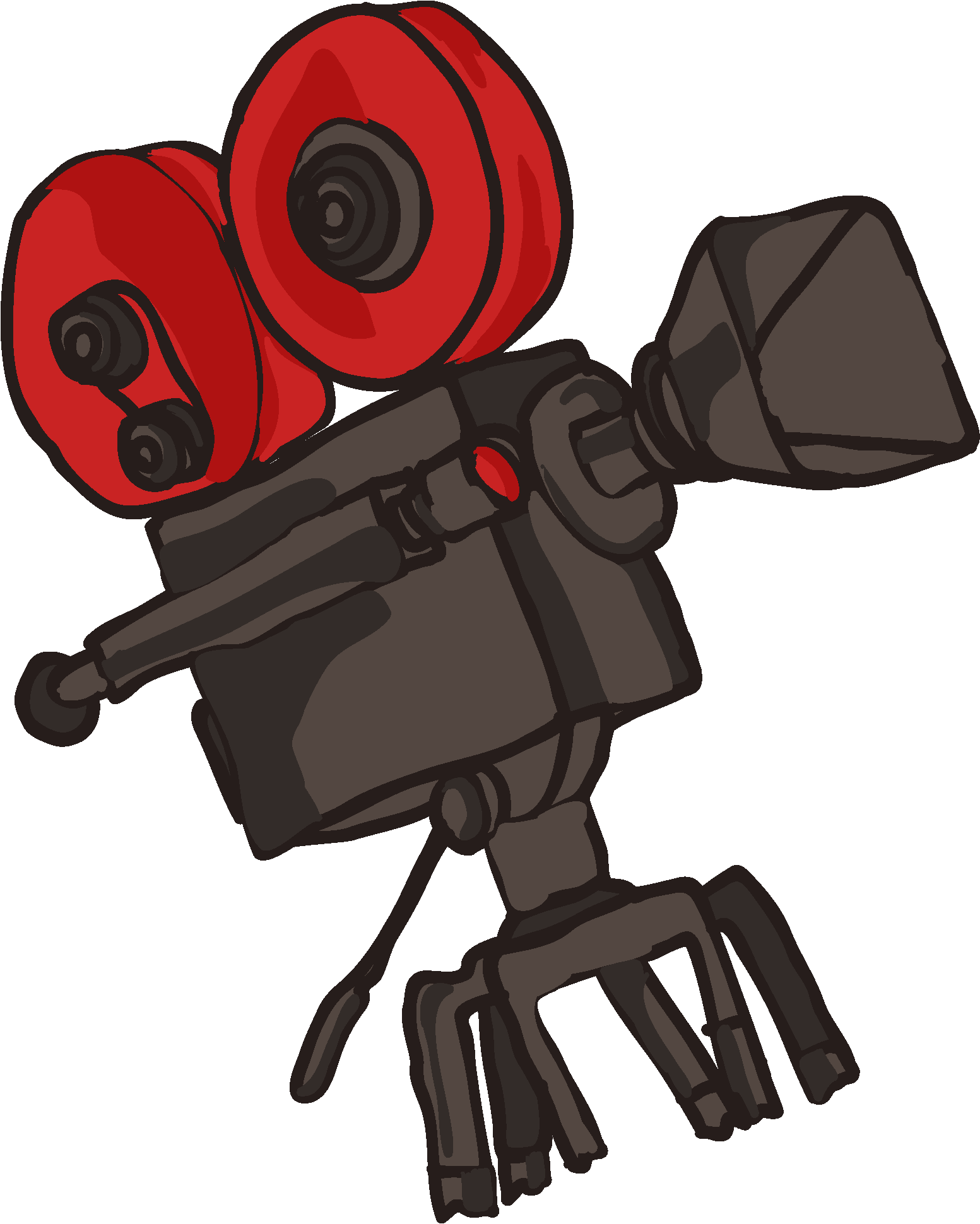 Доходи оподатковуються за ставкою у розмірі 
18 %.
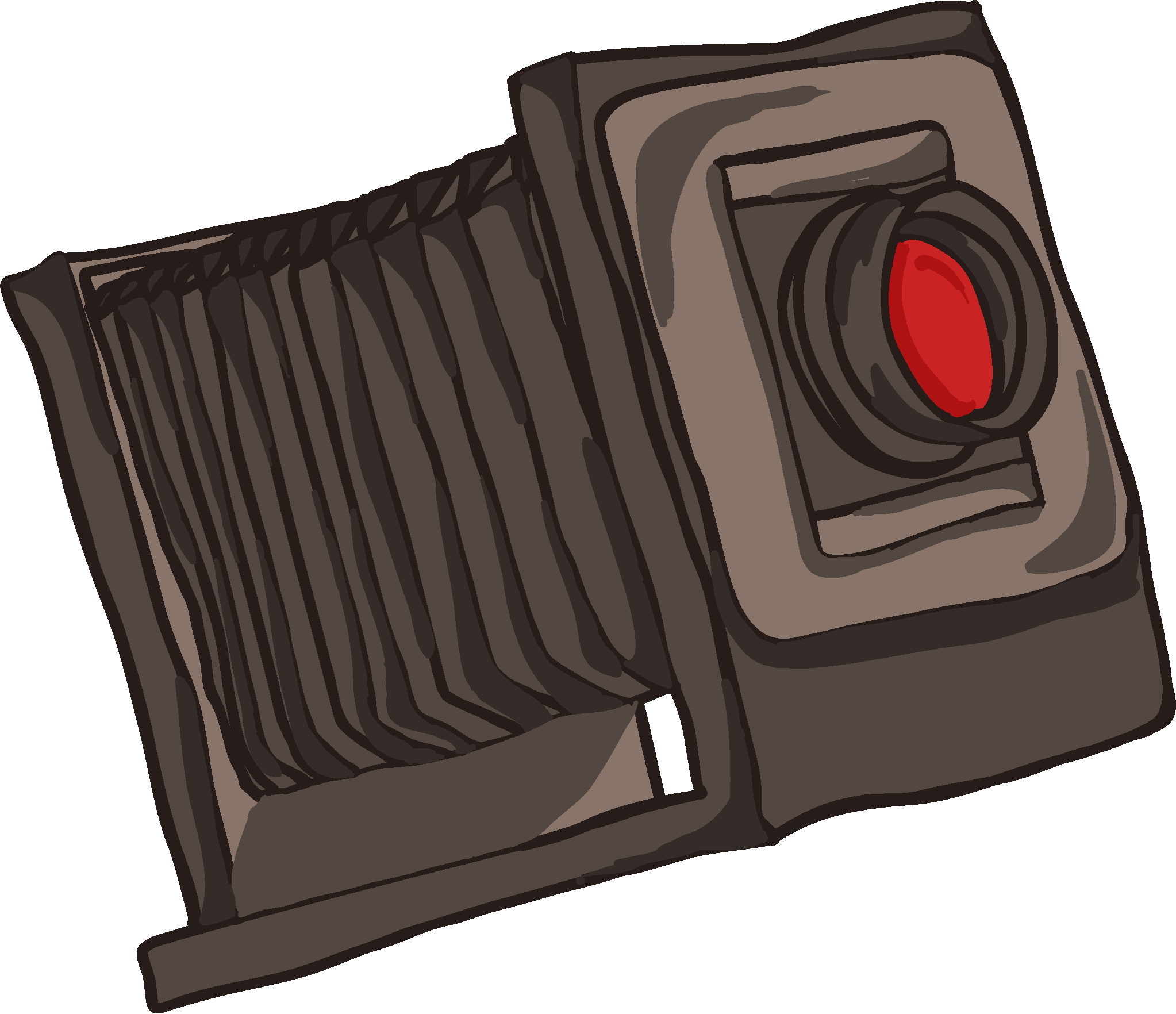 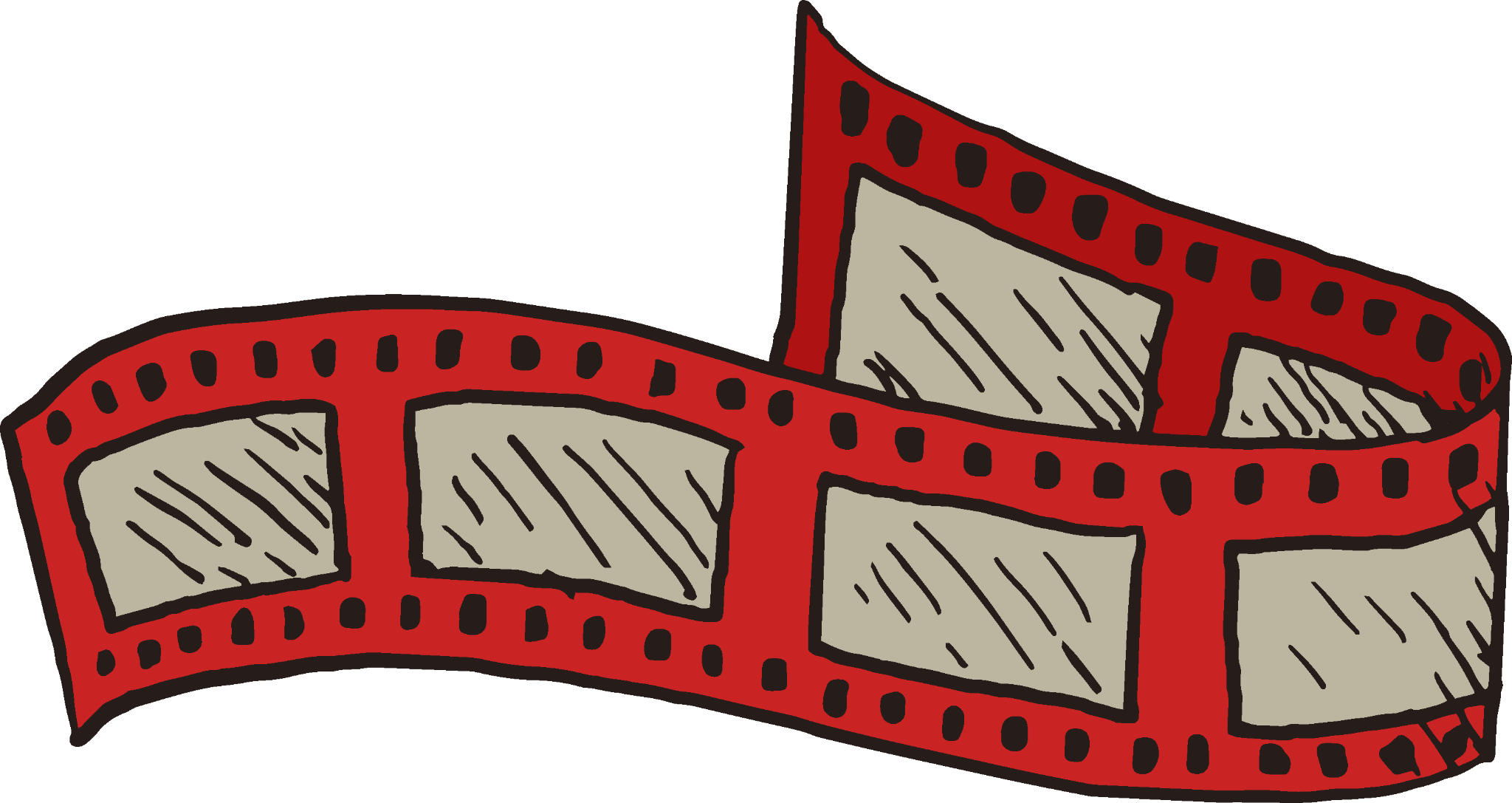 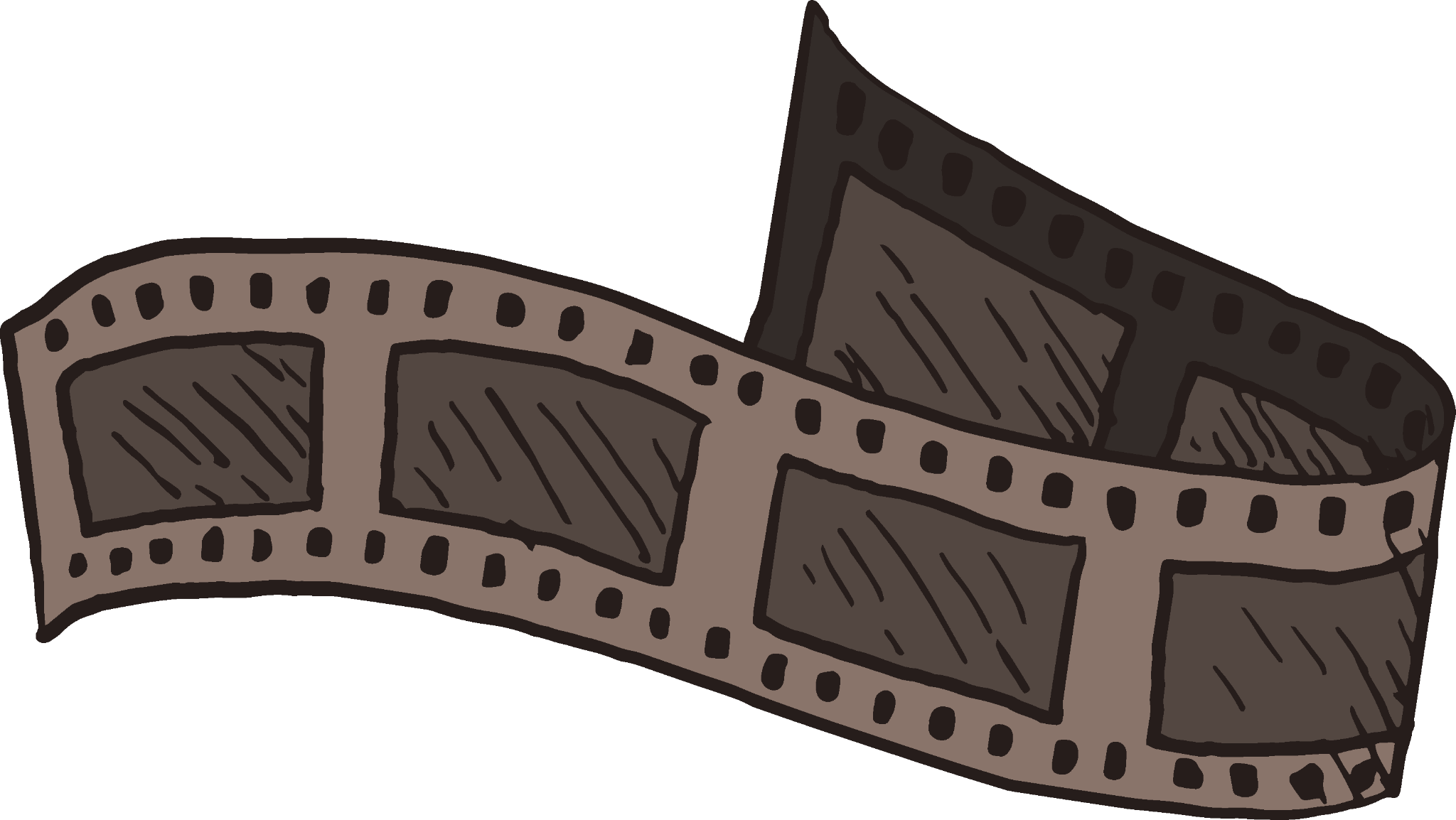 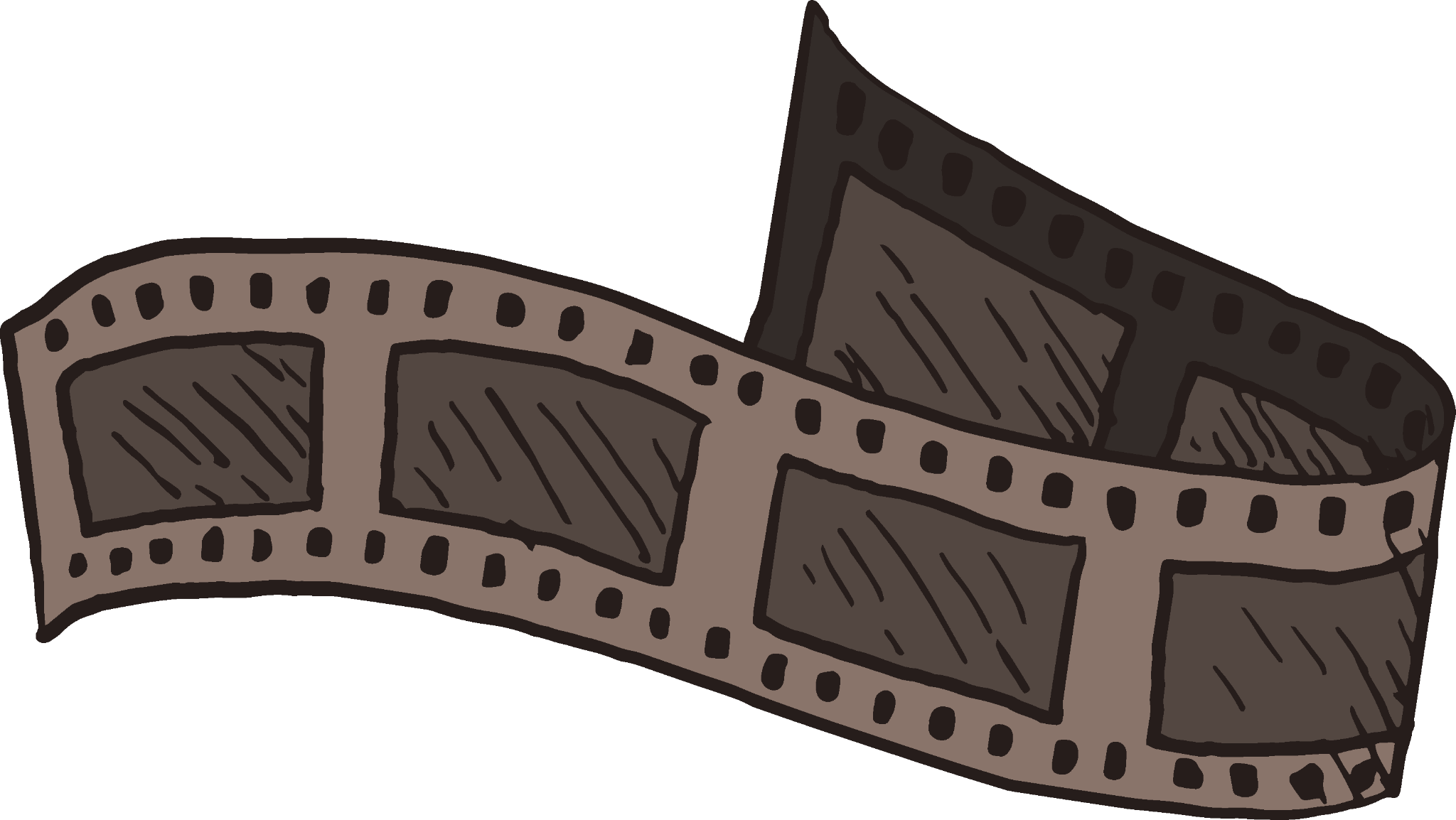 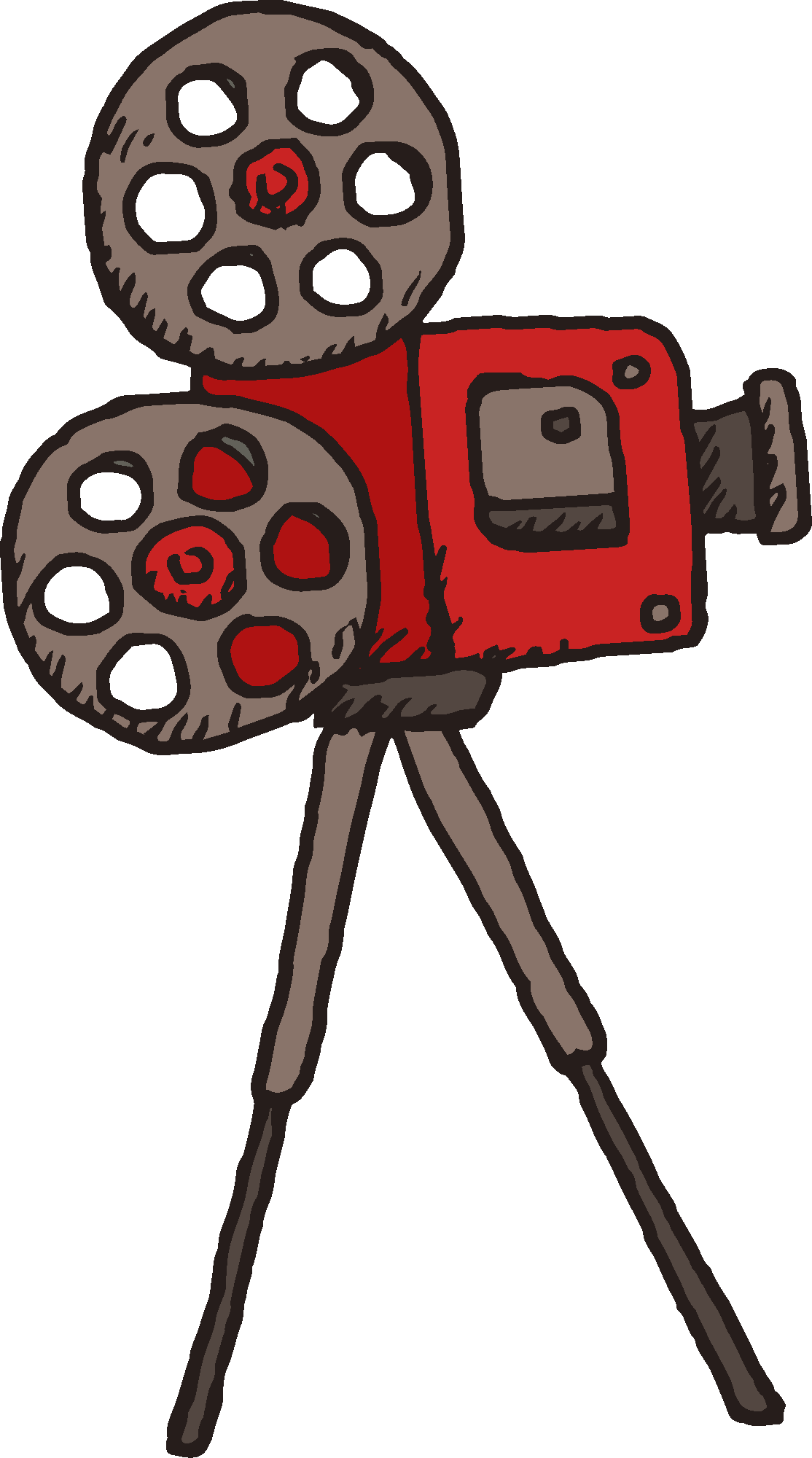 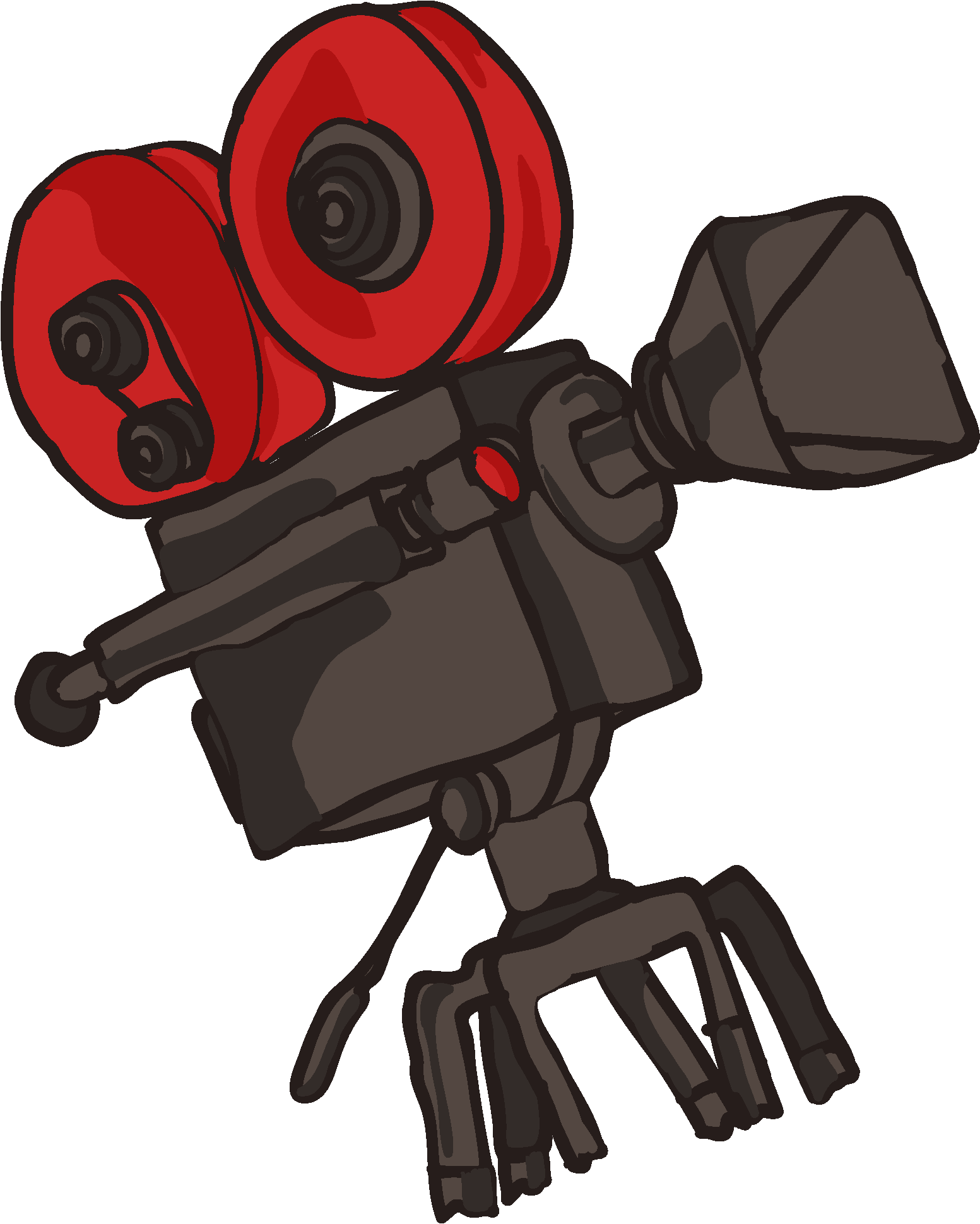 Дякую за увагу!
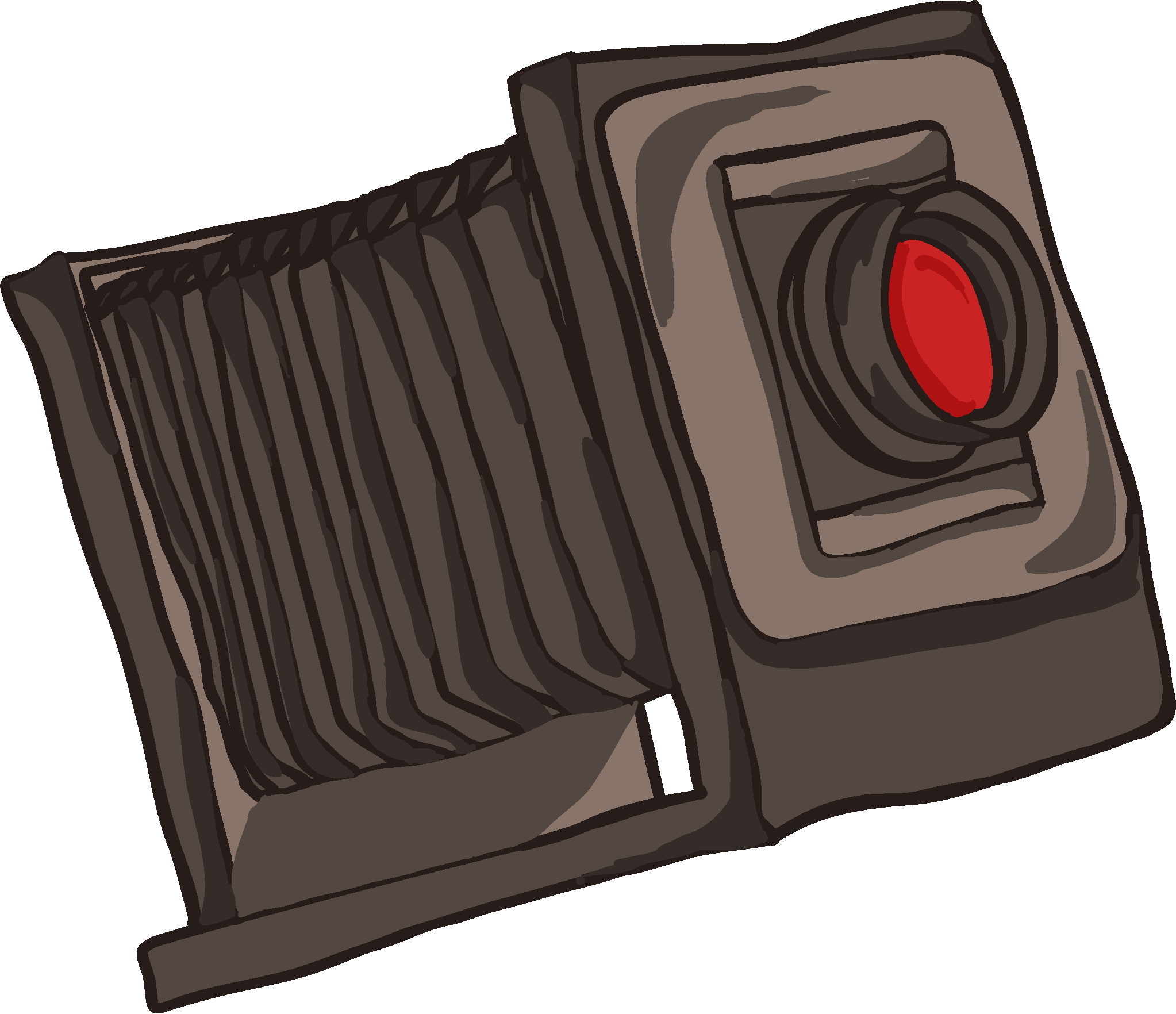 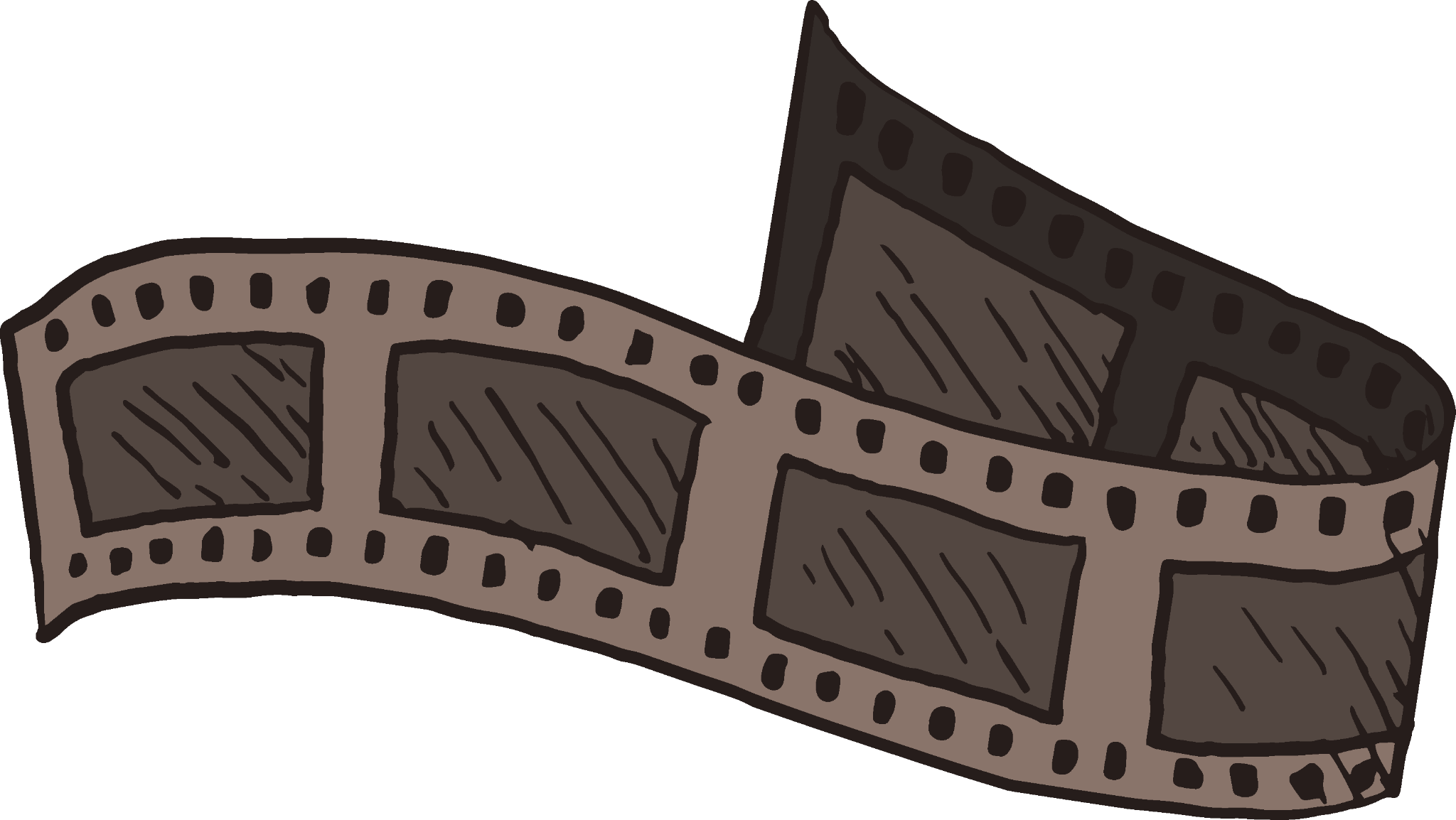 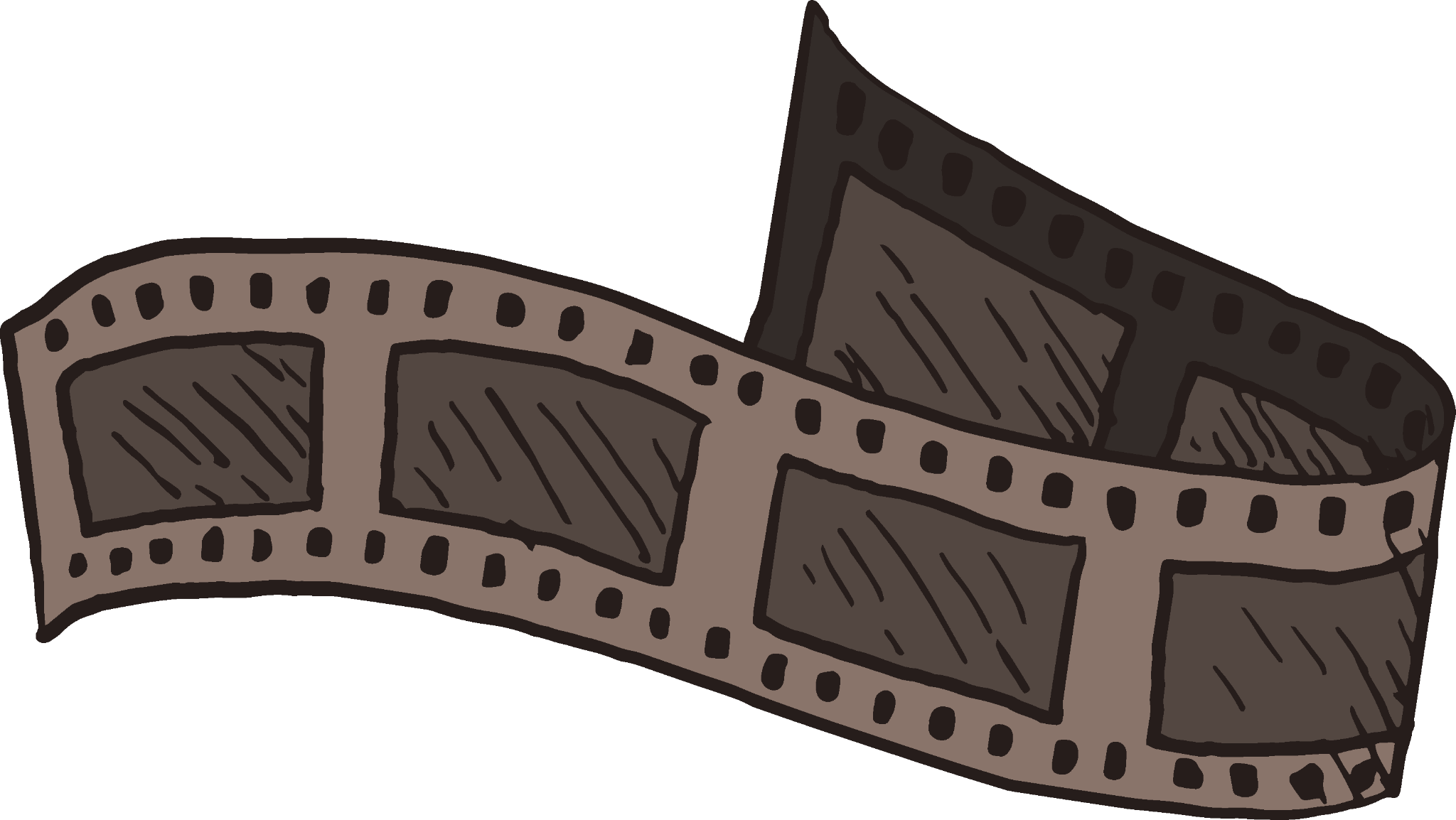 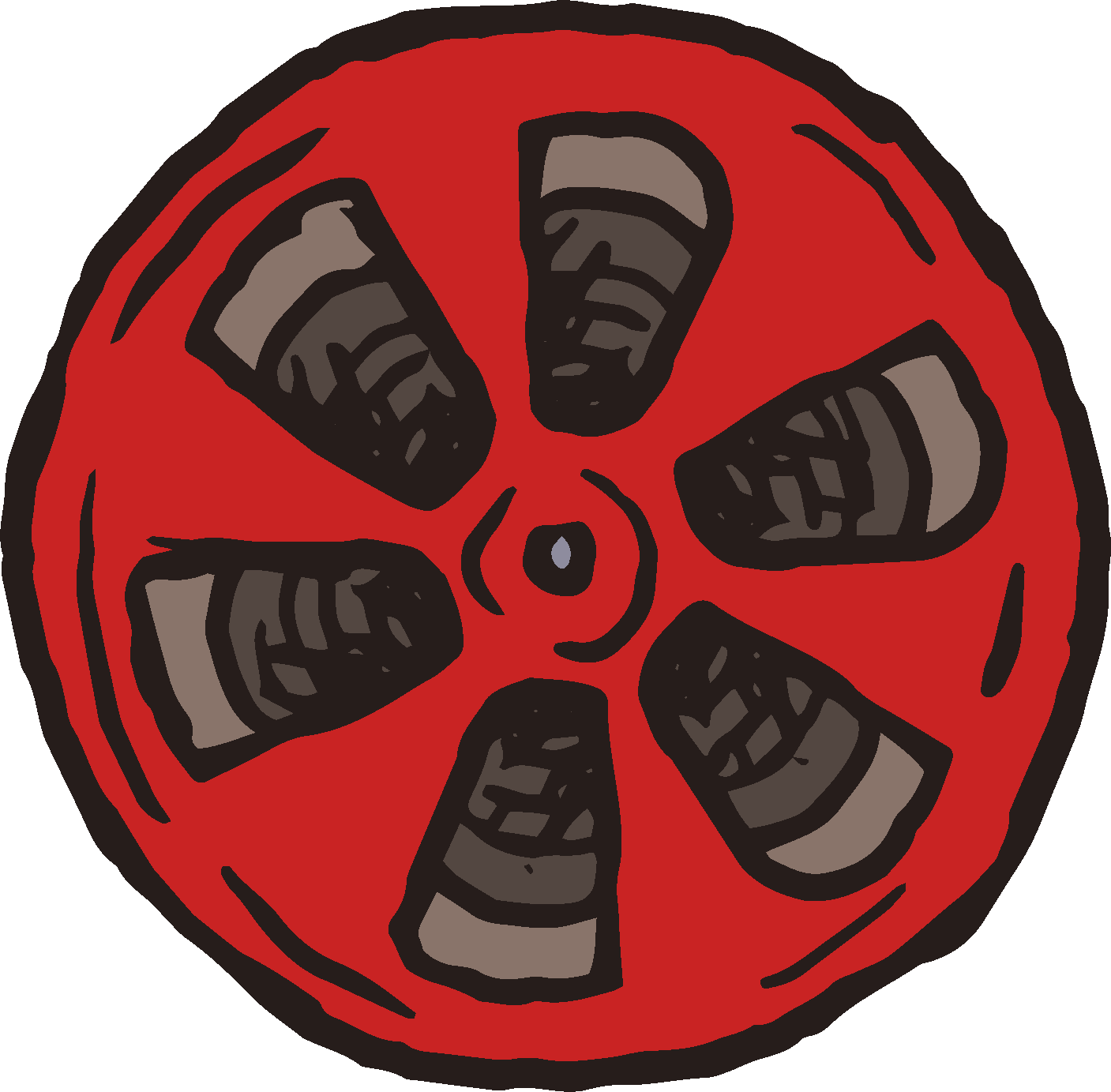 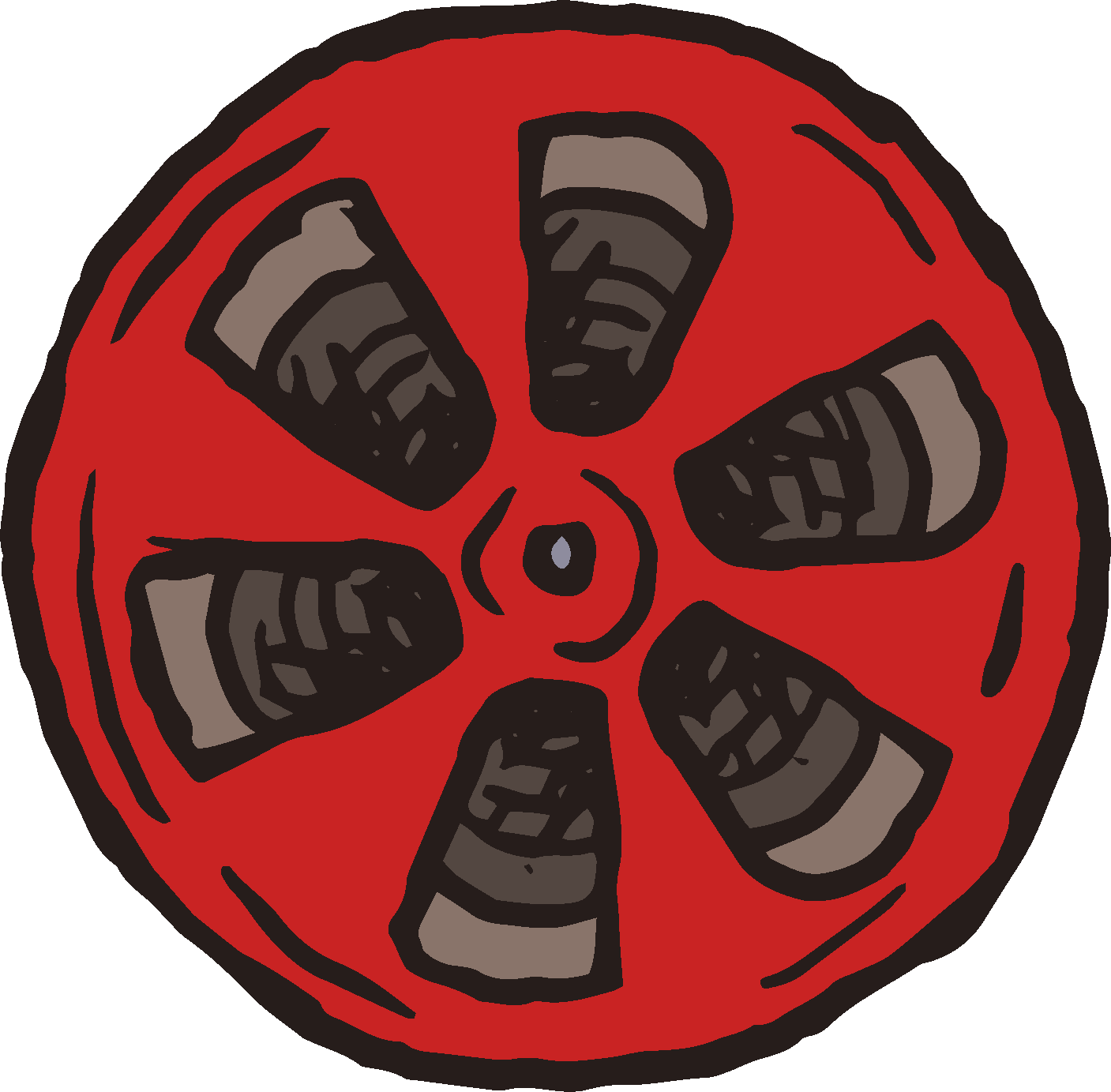 Please keep this slide for attribution